PHYS 150 – Special Relativity
RELATIVISTICDOPPLER EFFECT
Sophia Sosa Fiscella
Fred is back (to the future)
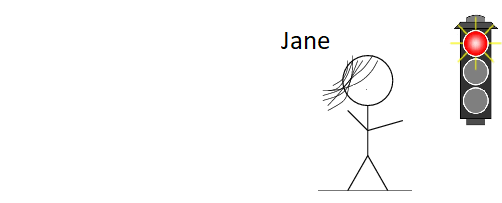 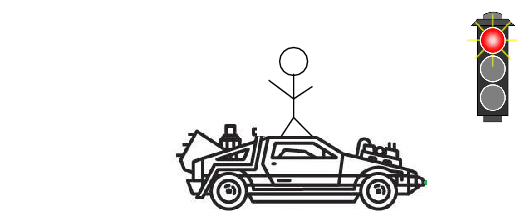 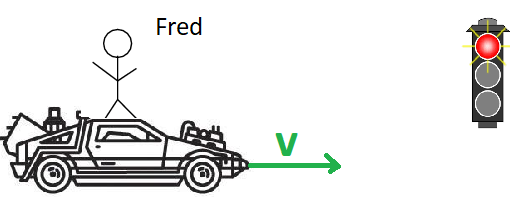 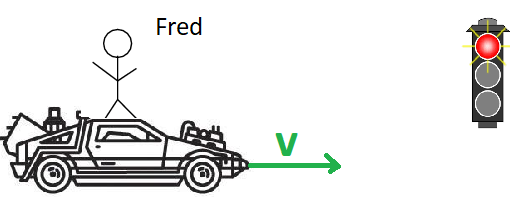 v=60 miles/h
Fred is back (to the future)
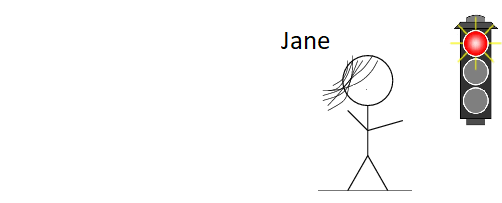 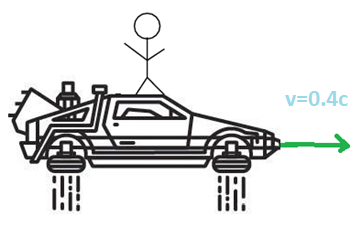 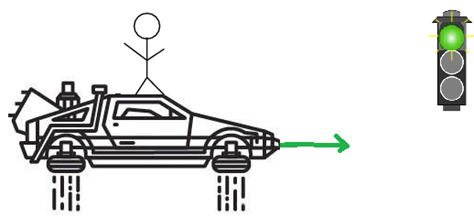 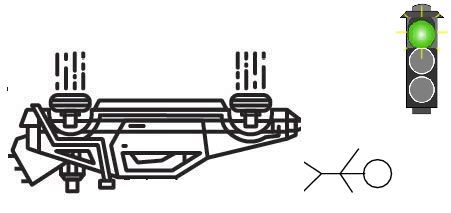 “Ordinary” Doppler Effect
Change in the perceived frequency of a sound due to motion of the source or the observer.
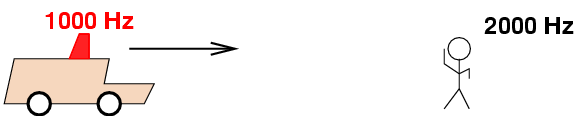 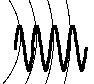 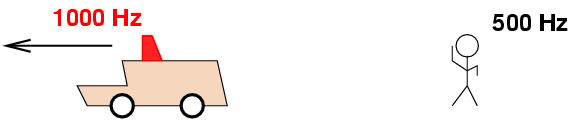 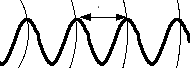 “Ordinary” Doppler Effect
Change in the perceived frequency of a sound due to motion of the source or the observer.
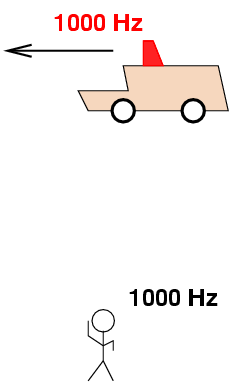 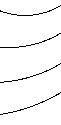 Light is also a wave!
Therefore, it’ll also experience a Doppler effect when the source/observer are moving.
A little bit of math
meter/second
1 Hertz (Hz) = 1/second
meter
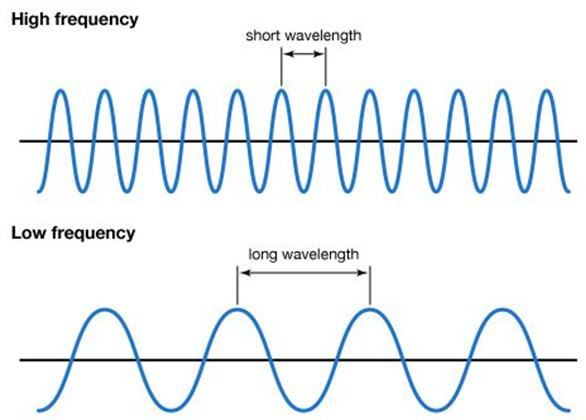 Where:
Time between two crests of the wave
transverse Relativistic Doppler Effect
A car moves across Fred’s line of sight
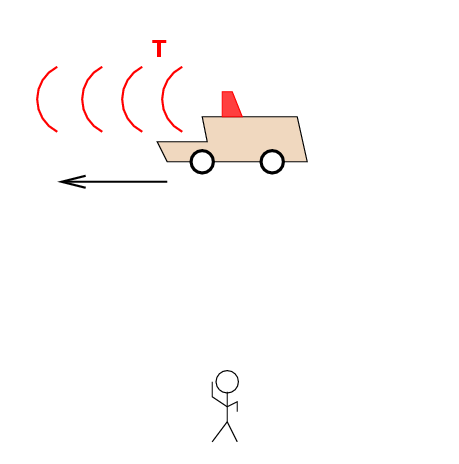 transverse Relativistic Doppler Effect
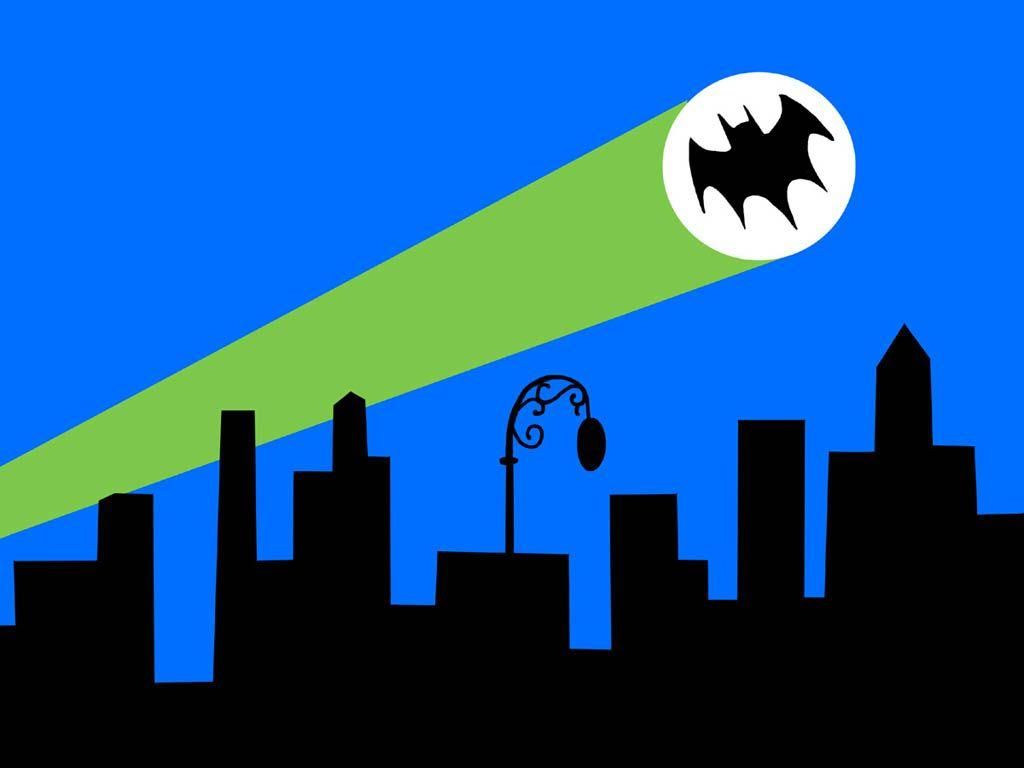 Radial Relativistic Doppler Effect
“head start”
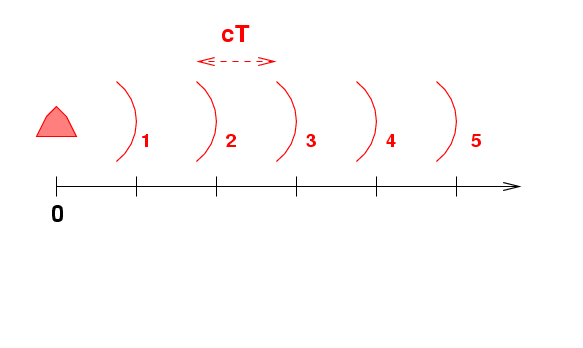 Radial Relativistic Doppler Effect
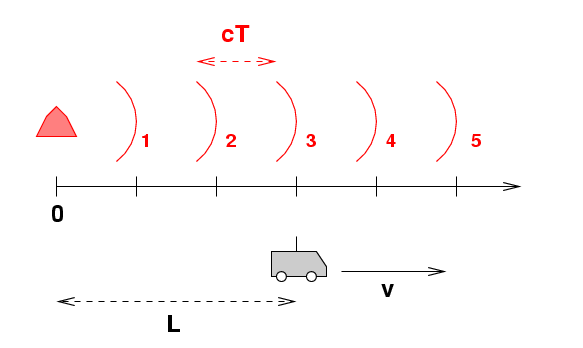 Radial Relativistic Doppler Effect
Event 1: Crest number 1 catches up with the car.
Event 2: Crest number 2 catches up with the car.
In the lamp frame:
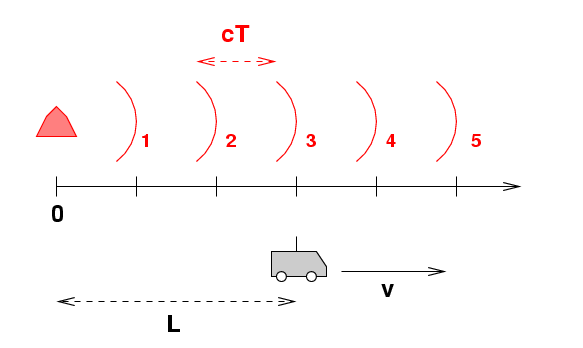 Radial Relativistic Doppler Effect
In the car frame:
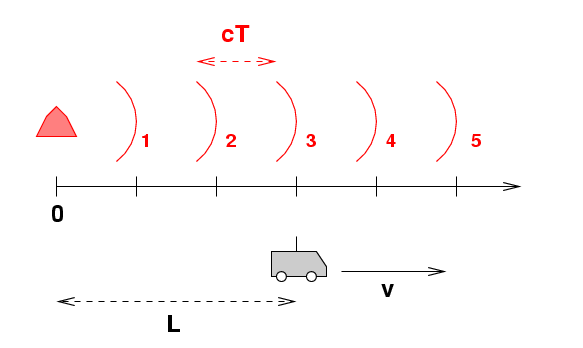 Radial Relativistic Doppler Effect
Interval between two crests, as measured in the car frame:
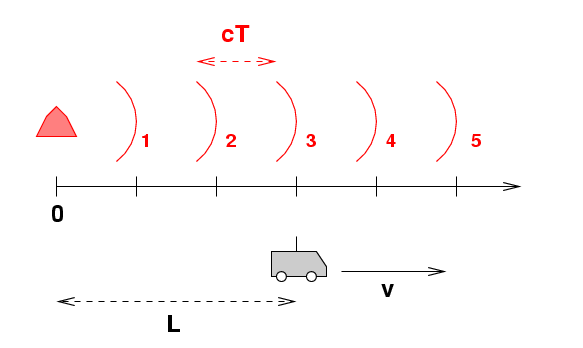 the velocity (and β) are POSITIVE if observer and source move AWAY from each other
the velocity (and β) are NEGATIVE if observer and source move TOWARDS each other
Relativistic Doppler Effect: along line of sight
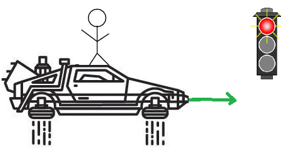 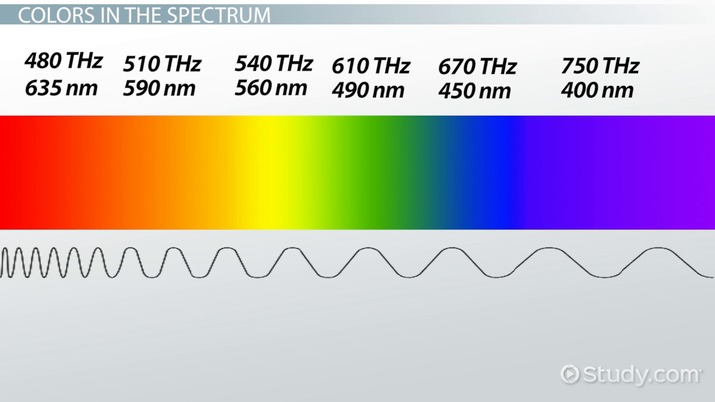 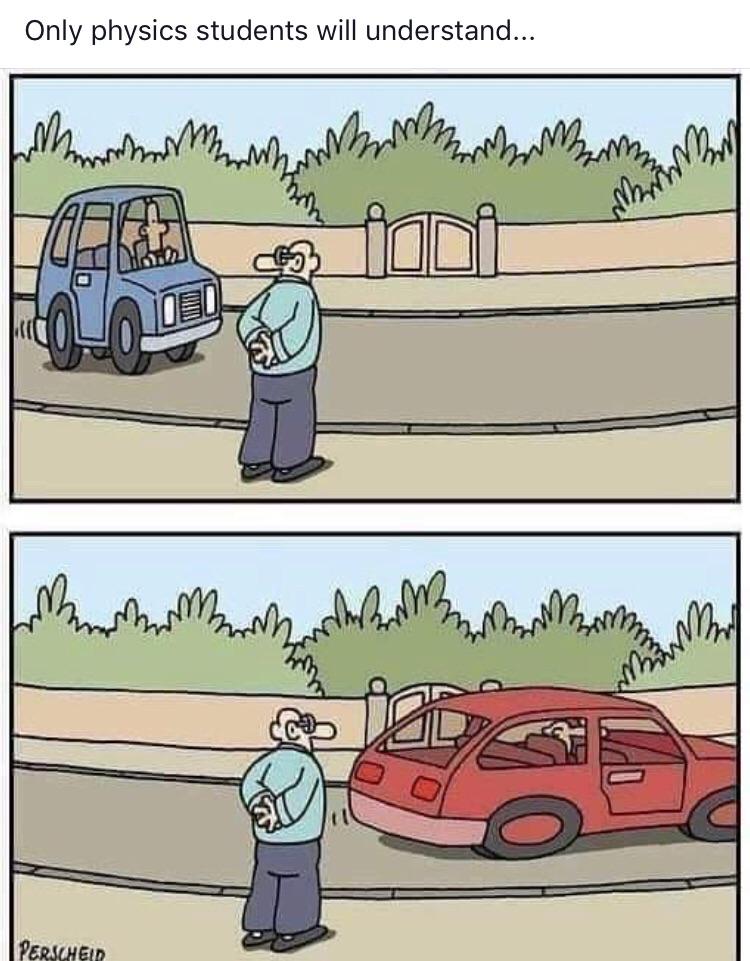